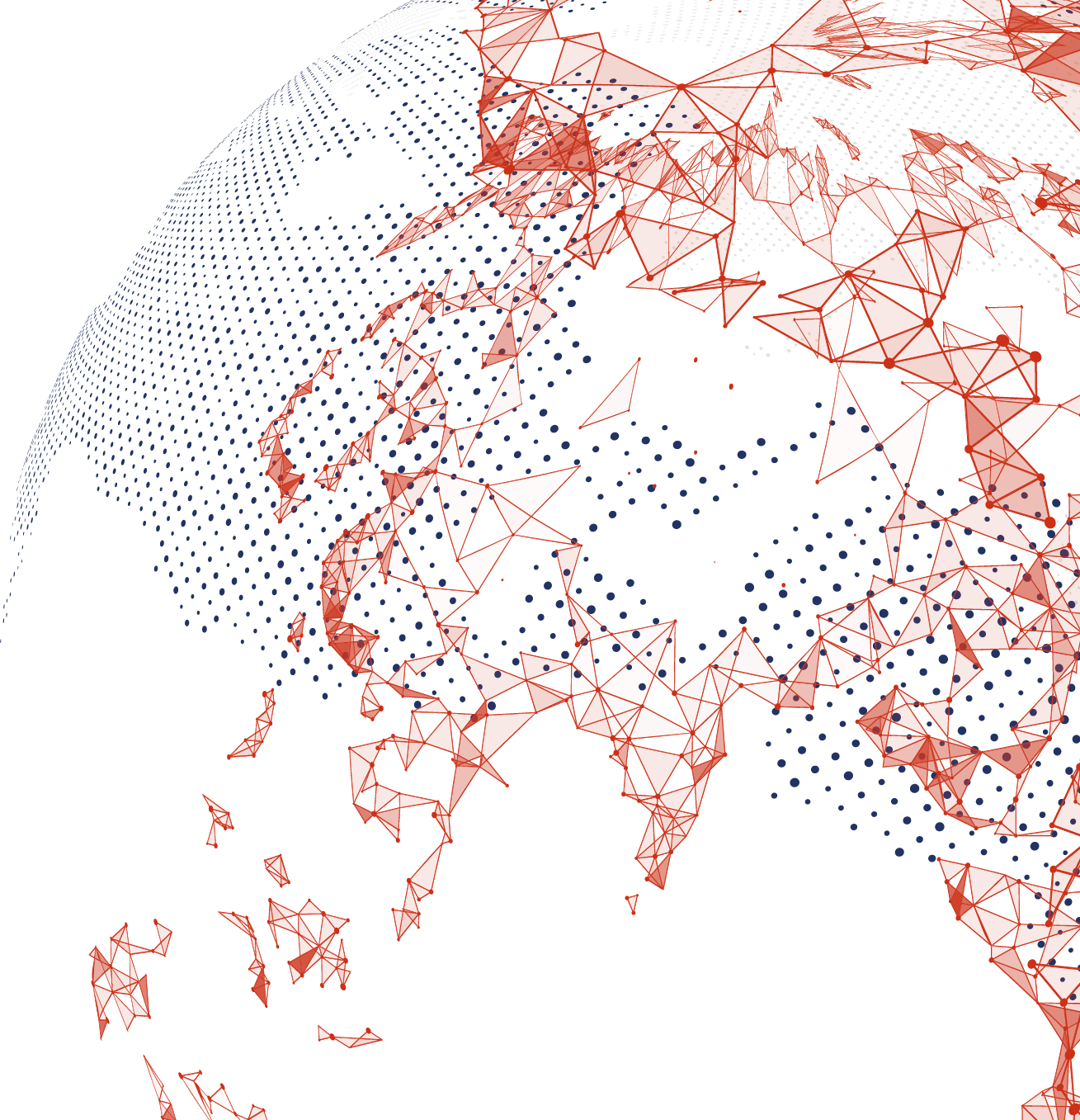 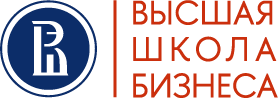 ОСНОВЫ УЧЕБНОГО  ПРОЦЕССА  СТУДЕНТОВ  МАГИСТРАТУРЫ  НИУ ВШЭ
1 курс, 2022-2023 учебный год

Москва, 2022
41
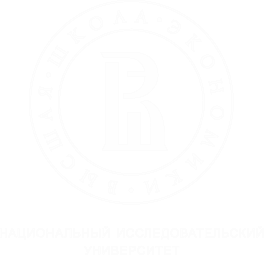 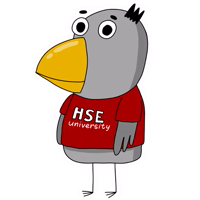 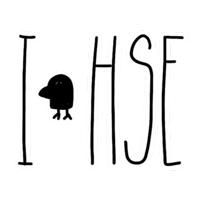 УЧЕБНЫЙ ОФИС
АКАДЕМИЧЕСКИЙ  РУКОВОДИТЕЛЬ
41
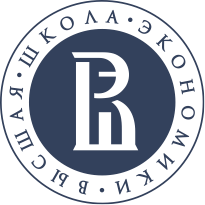 АКАДЕМИЧЕСКИЙ РУКОВОДИТЕЛЬ
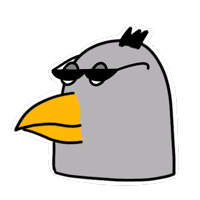 Лебедев Александр Валерьевич
ОП «Менеджмент в ритейле»
42
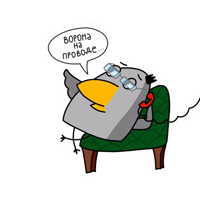 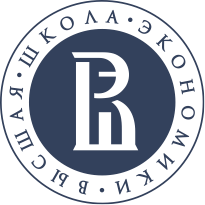 УЧЕБНЫЙ ОФИС
Кагарманова Екатерина Николаевна
Начальник отдела сопровождения учебного процесса программ магистратуры по направлению «Менеджмент»
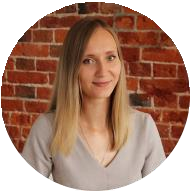 Капитонова Светлана Алексеевна
Заместитель начальника отдела, менеджер ОП «Менеджмент в ритейле», «Маркетинг – менеджмент», «Управление устойчивым развитием компании»
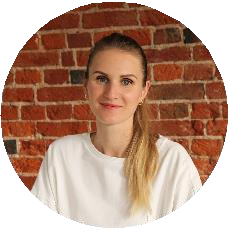 тел.: 8 (495) 772-95-90 доб. 28312
email: ekaminina@hse.ru
тел.: 8 (495) 772-95-90 доб. 28479
email: sknyazeva@hse.ru
Петренко Екатерина Юрьевна
Администратор ОП «Менеджмент в ритейле», «Менеджмент в ритейле», «Маркетинг – менеджмент», «Управление устойчивым развитием компании», диспетчер
Степанова Аксинья Сергеевна
Заместитель начальника отдела, менеджер ОП
«Производственные системы и операционная  эффективность», «Стратегическое управление
логистикой и цепями поставок в цифровой экономике»
тел.: 8 (495) 772-95-90 доб. 15248
email: eypetrenko@hse.ru
43
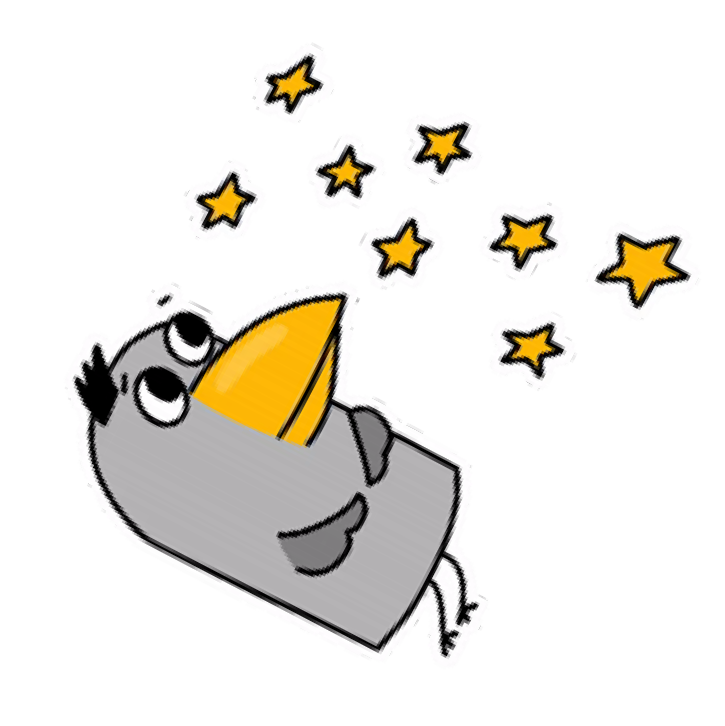 САЙТ ВЫСШЕЙ
 	ШКОЛЫ БИЗНЕСА
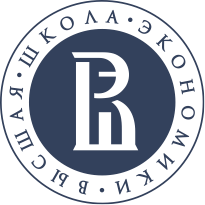 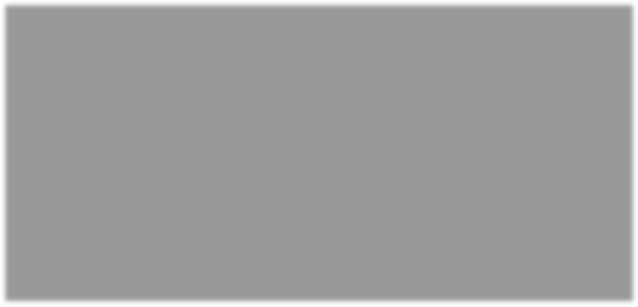 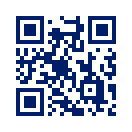 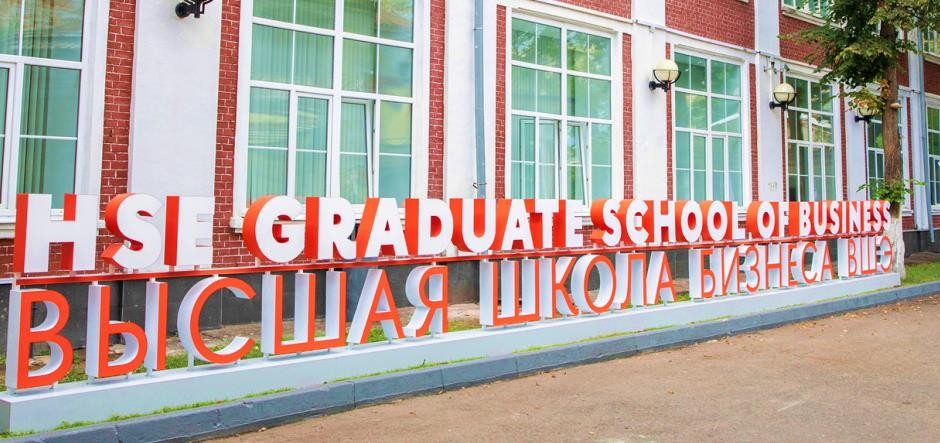 https://gsb.hse.ru/
2
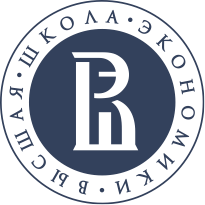 НОРМАТИВНЫЕ АКТЫ
Федеральные
Локальные
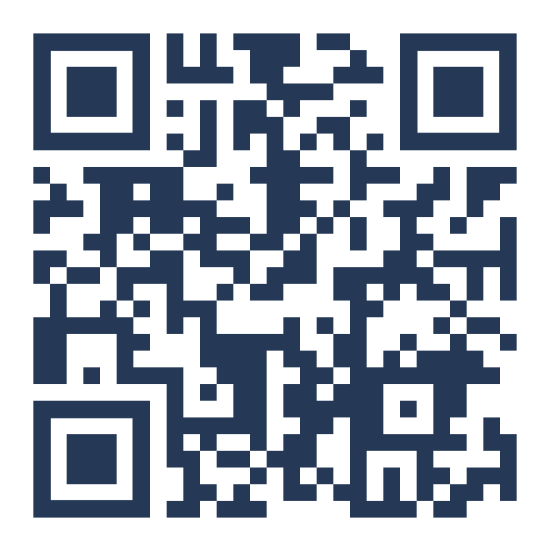 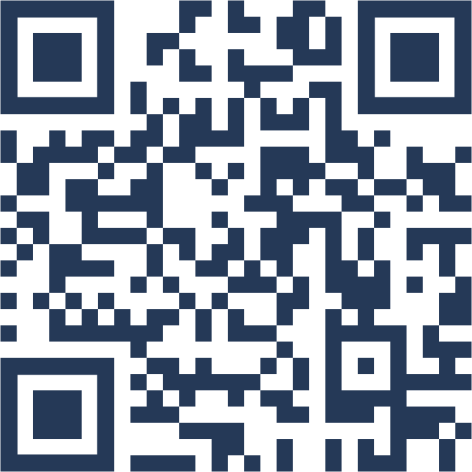 https://www.hse.ru/studyspravka/loc
https://www.hse.ru/studyspravka/NormDokMON
3
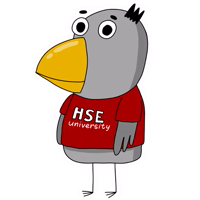 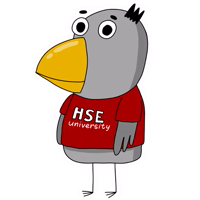 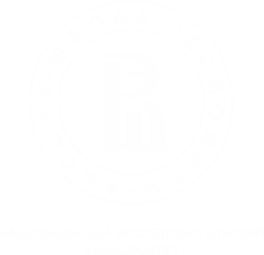 ОСОБЕННОСТИ ОРГАНИЗАЦИИ 	 УЧЕБНОГО ПРОЦЕССА В НИУ ВШЭ
4
СПРАВОЧНИК УЧЕБНОГО ПРОЦЕССА
 	НИУ ВШЭ
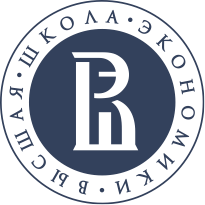 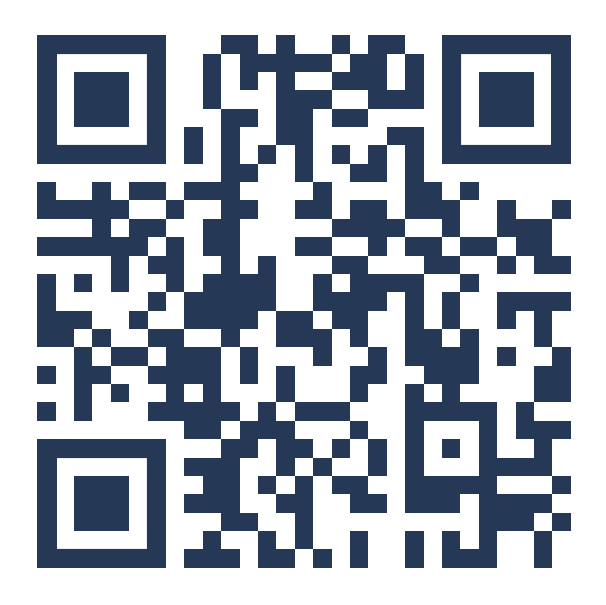 https://www.hse.ru/studyspravka/
5
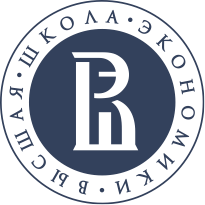 ГРАФИК УЧЕБНОГО ПРОЦЕССА
6
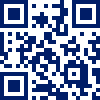 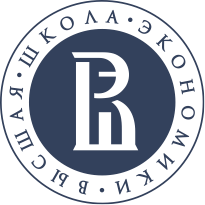 РАСПИСАНИЕ
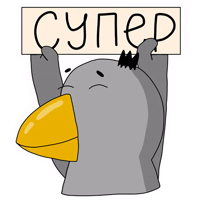 на сайте образовательной программы
на сайте ruz.hse.ru
в мобильных приложениях – HSE App X
7
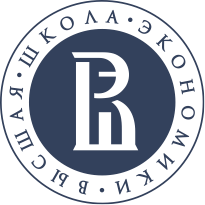 КРЕДИТЫ (ЗАЧЁТНЫЕ ЕДИНИЦЫ)
Универсальная единица измерения объёма образовательной
программы
Каждый элемент учебного плана имеет свой «вес» в кредитах
Информация о трудоёмкости каждого курса содержится в
рабочем учебном плане, а также в карточке дисциплины на сайте
Трудоёмкость года магистратуры очного обучения
— 60 кредитов
*(свыше 60 кредитов за отдельную плату через заключение договора).
8
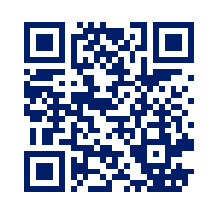 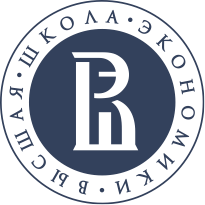 РЕЙТИНГ СТУДЕНТОВ
Рейтинг — отсортированный список студентов,
демонстрирующий успехи в освоении дисциплин из
учебного плана, за определенный период
Рейтинг определяется для студентов одного курса одной  образовательной программы
Место в рейтинге учитывается при принятии  решения о выделении студенту гранта на академическую  международную мобильность
9
10
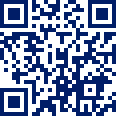 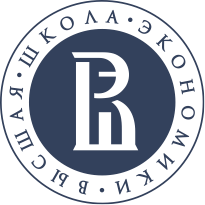 ПЛАГИАТ
Проверка на плагиат КР и ВКР является обязательной
Доля оригинальности текста в КР и ВКР должна быть не менее 80%
Окончательное решение о правомерности использования
заимствований в КР и ВКР принимает руководитель КР и	ВКР  соответственно
В случае обнаружения плагиата студенту ставится
отметка «0»
За нарушение академических норм к студенту применяется мера дисциплинарного взыскания
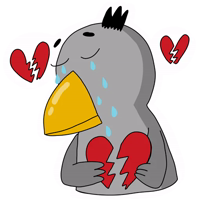 11
ИНДИВИДУАЛЬНЫЙ
 	УЧЕБНЫЙ ПЛАН (ИУП)
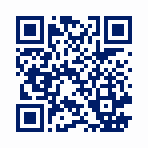 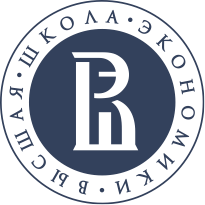 ИУП студента содержит информацию о перечне и сроках  изучения учебных дисциплин, выбранных для освоения, а  также об объёме учебной нагрузки
 ИУП составляется в начале каждого учебного  года после выбора вариативной части плана
  в системе SmartLMS (до 6 по 16 сентября)
Студент проверяет ИУП и, в случае наличия ошибок, сообщает об этом в  учебный офис (до 1 октября)
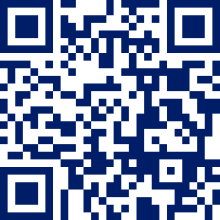 12
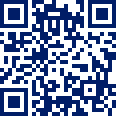 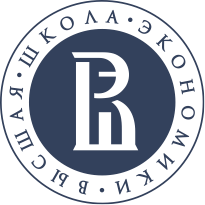 МАГОЛЕГО
Изучается на первом и втором курсе
«Весит» 9 кредитов за два года обучения (в первый год можно взять 3, 6 или все 9 кредитов)
Входит в основную часть образовательной программы (кредиты за  дисциплину входят в 60 кредитов основной программы)
Выбирается студентом самостоятельно из общего пула
14
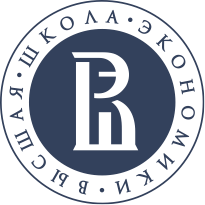 КОРПОРАТИВНАЯ ПОЧТА
Корпоративная почта — официальный источник взаимодействия
студентов в НИУ ВШЭ
Веб-интерфейс доступен по адресу https://mail.yandex.ru/ 
Всем студентам корпоративные электронные адреса
сформированы централизовано. После формирования адреса на личную почту студента будет направлено  письмо с памяткой
14
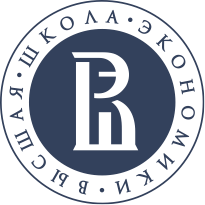 ЯНДЕКС 360
НИУ ВШЭ предоставляет каждому студенту полный доступ ко всем сервисам Яндекс 360.
Уже сейчас каждый студент получает возможность работать во всех сервисах Яндекс 360 под своей учетной записью НИУ ВШЭ (просто авторизуйтесь под своей студенческой учетной записью в Яндексе).
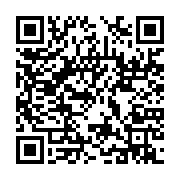 Общая инструкция по использованию сервисов
15
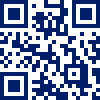 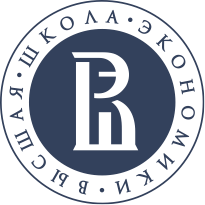 LMS
Learning Management System (LMS) — электронная  система поддержки обучения
В личном кабинете доступна электронная  зачётная книжка, проводится студенческая оценка преподавания (4 раза в год), выборы лучших преподавателей, работа с КР и ВКР
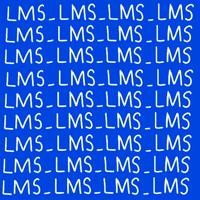 16
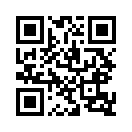 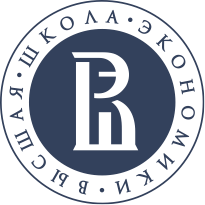 SmartLMS
SmartLMS (Learning Management System) – это система, для организации учебного процесса в цифровой среде, в том числе для составления индивидуального учебного плана.
Доступна из внутренних и внешних сетей по ссылке: https://edu.hse.ru/ по корпоративной учетной записи в домене @edu.hse.ru
Если возникли проблемы с подключением к системе, необходимо направить обращение в техподдержку: https://pmo.hse.ru/servicedesk/customer/portal/89
17
СТУДЕНЧЕСКАЯ ОЦЕНКА
 	ПРЕПОДАВАНИЯ (СОП)
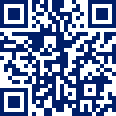 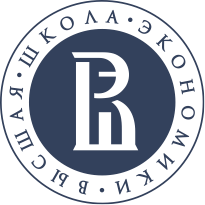 Проводится для того, чтобы студенты могли оценить качество  преподавания, высказать свои предложения по конкретным  учебным дисциплинам
Проводится в конце каждого модуля (4 раза в учебный год)
по тем дисциплинам, которые завершились экзаменом
Доступна в LMS в разделе «Оцени свои курсы»
Все ответы полностью анонимны и доступны преподавателю и  руководству только в обобщённом виде
За неучастие в СОП предусмотрена мера дисциплинарного
взыскания вплоть до отчисления
31
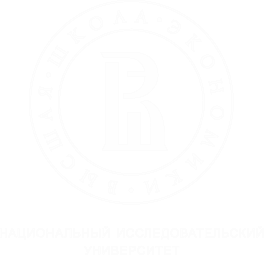 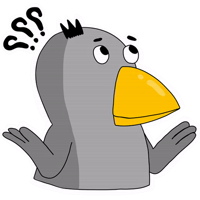 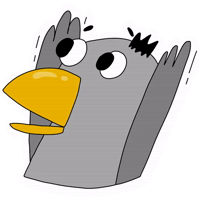 TO-DO LIST	
ПЕРВОКУРСНИКА
32
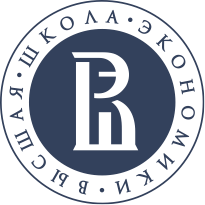 НАЧАЛО НОВОГО УЧЕБНОГО ГОДА
С учетом эпидемиологической ситуации в Москве и отсутствия новых  предписаний Роспотребнадзора, университет начинает новый учебный год  оффлайн для всех студентов вне зависимости от наличия у обучающихся  сертификата о прививках.
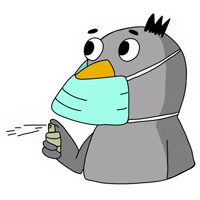 33
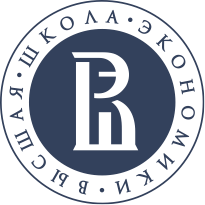 НАЧАЛО НОВОГО УЧЕБНОГО ГОДА
В связи с продолжающейся неблагоприятной эпидемиологической обстановкой в
России напоминаем Вам о необходимости обязательно сообщать сотрудникам
учебного офиса:
☑ о случаях заболевания;
☑ о случаях контакта с заболевшими COVID-19;
☑ о случаях положительного тестирования на COVID-19;
☑ о случаях карантина и изоляции по предписанию.
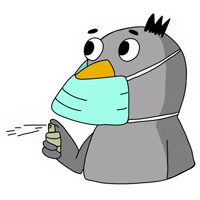 ❗❗❗ Необходимо фиксировать в мобильном приложении HSE App X статус  вакцинации или о статусе заболевания/о перенесенной болезни
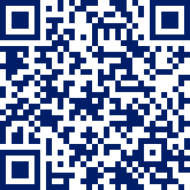 34
ОФОРМЛЕНИЕ
ЭЛЕКТРОННОГО ПРОПУСКА (ЭП)
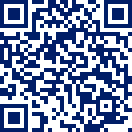 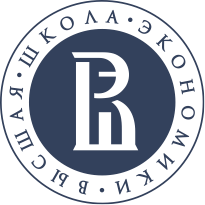 График оформления электронных пропусков (ЭП) Первокурсникам
Вы сможете просмотреть на странице программы в разделе
«Первокурсникам 2022»
Для получения ЭП при себе необходимо иметь студенческий билет  или справку об обучении
Студенты, закончившие бакалавриат и поступившие на 1 курс
магистратуры, могут продлить имеющиеся ЭП
(информация в Графике оформления электронных
пропусков)
С 1 октября 2022 г. доступ на территорию НИУ ВШЭ  осуществляется строго по электронным пропускам
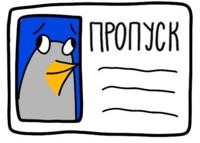 35
ОФОРМЛЕНИЕ КАРТЫ МОСКВИЧА ДЛЯ СТУДЕНТА (КМ)
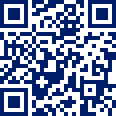 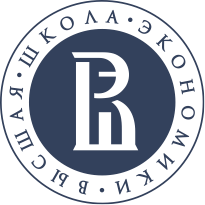 Карта москвича необходима для льготного проезда в общественном транспорте. Она
оформляется в Центрах госуслуг "Мои документы" (МФЦ).
Шаг 1: Проверьте наличие своих данных на сайте Московского социального  регистра: Проверка гражданина в реестре студентов/ординаторов/аспирантов
Шаг 2: Пройдите регистрацию на портале www.mos.ru и подайте заявку на оформление  карты москвича через личный кабинет. Срок рассмотрения заявления составляет 30  календарных дней. Статус заявления можно отслеживать в личном кабинете или
по ссылке.
Если Вы — иностранный студент, то Вы можете подать заявление на изготовление карты
москвича лично в любом из центров госуслуг "Мои документы" (вне зависимости от места  жительства или места нахождения учебного заведения).
Шаг 3: Получите карту москвича в Центре госуслуг "Мои документы", выбранном при
оформлении заявки.
Важно: в случае отсутствия данных в реестре как можно скорее обратитесь в учебный офис  образовательной программы.
36
СОЦИАЛЬНАЯ СТИПЕНДИЯ И
 	МАТЕРИАЛЬНАЯ ПОМОЩЬ
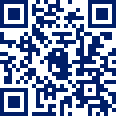 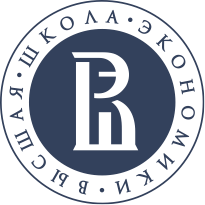 Если вы относитесь к категории  студентов, которые могут
претендовать на
Государственную социальную
стипендию (ГСС): https://www.hse.ru/scholarships/social_scholarship_new 
материальную помощь: https://benefits.hse.ru/stud_finsupport 
ознакомьтесь со списком
документов по ссылке, которые  необходимо подать
Куратору приема на факультете
Куратор приема на факультете: Гареева Регина Анисовна
Почта: rgareeva@hse.ru

Часы приема документов:
понедельник - среда11:00-13:00, 15:00-18:00
37
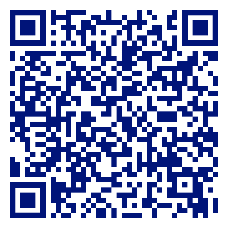 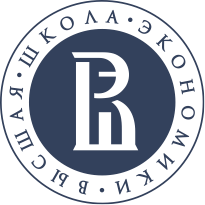 СПРАВКИ
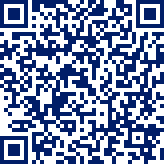 Справку об обучении, об успеваемости, выписку из  приказа можно заказать в Центре сервиса «Студент» или на сайте вашей образовательной программы в разделе «Студенты» —
«Справки студентам»
В разделе «Справки студентам» доступна информация о перечне
документов, которые может подготовить учебный офис, а  также о сроках изготовления.
38
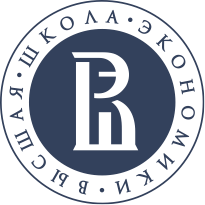 ЦЕНТР СЕРВИСА «СТУДЕНТ»
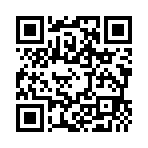 Контакты
Адрес: Покровский бульвар, 11, вход №5 (со стороны Покровского бульвара справа от входа №1)
Email: studcentre@hse.ru
https://studentcentre.hse.ru/
39
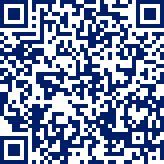 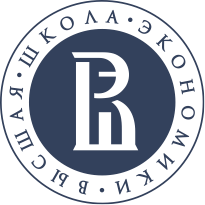 СТУДЕНЧЕСКИЕ БИЛЕТЫ
Выдача студенческих билетов будет происходить по мере готовности в  соответствии с графиком выдачи (будет доступен в разделе «Первокурсникам 2022»)
Отслеживание готовности студенческих билетов доступно по ссылке: https://docs.google.com/spreadsheets/d/1oY7TiNE4n1U9rZkPIVOwrs9OG3OyZAZgHIDl8iPC8uA/edit#gid=1866892223
21
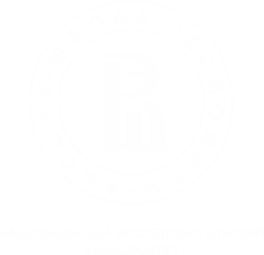 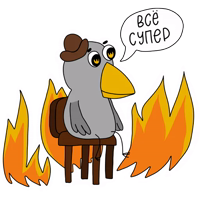 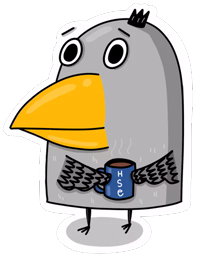 СЕССИИ
22
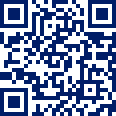 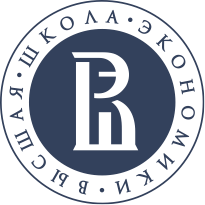 ШКАЛА ОЦЕНИВАНИЯ
В НИУ ВШЭ используется 10-балльная шкала:*
− Отлично – 8-10 баллов;
− Хорошо – 6-7 баллов;
− Удовлетворительно – 4-5 баллов;
− Неудовлетворительно – 0-3 балла.
Оценки «Отлично», «Хорошо», «Удовлетворительно» считаются положительными оценками.
* На самом деле 11-балльная шкала от «0» до «10»
23
ПРОГРАММА УЧЕБНОЙ
 	ДИСЦИПЛИНЫ (ПУД)
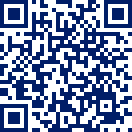 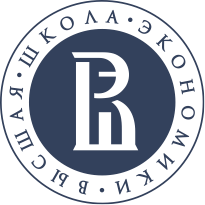 Программа учебной дисциплины регламентирует:
перечень элементов контроля
используемую систему оценивания
формулу расчёта оценок
критерии оценивания
и иные характеристики
Все характеристики одинаковы для всех студентов, обучающихся по дисциплине
По возникающим вопросам о содержании дисциплины необходимо обращаться
 к преподавателю курса
 ПУД можно найти на сайте образовательной программы в разделе «Учебные курсы»
24
ПРОМЕЖУТОЧНАЯ
 	АТТЕСТАЦИЯ
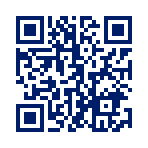 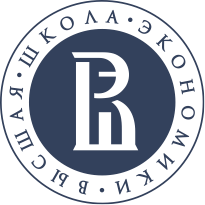 Оценка по промежуточной аттестации рассчитывается с помощью  формулы (правила), учитывающей каждую из оценок по Элементам  контроля
Формула расчёта (правило определения) оценки по промежуточной  аттестации в обязательном порядке фиксируется в программе
Дисциплины
Окончательная оценка по Дисциплине, предусматривающей  несколько промежуточных аттестаций, может зависеть от
промежуточных оценок, наряду с оценками по Элементам контроля
последнего учебного периода изучения такой Дисциплины
25
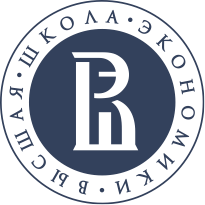 НЕЯВКА НА ЭЛЕМЕНТ КОНТРОЛЯ
В случае неявки по уважительной причине студент должен:
уведомить учебный офис по электронной почте
представить медицинскую справку в день, в который, в соответствии со справкой, студенту указано
приступить к занятиям, или предоставить документы в течение 3 учебных дней после неявки, если
студент не присутствовал на элементе контроля по иной уважительной причине
Документально не подтверждённая неявка считается неявкой по неуважительной причине
Неявка из-за работы, служебной командировки, не является уважительной причиной
Все справки, предоставляемые студентами в период сессии, проверяются с помощью  запроса в медицинское учреждение
Предоставление поддельных медицинских справок является основанием для отчисления
студента
26
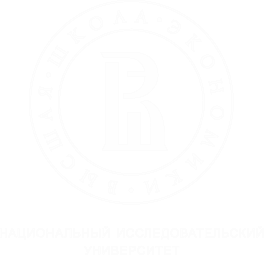 ПЕРЕСДАЧИ
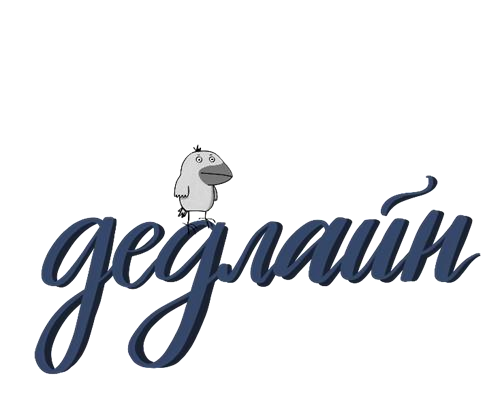 27
В НИУ ВШЭ нельзя пересдать положительные оценки,
поэтому пересдаче подлежат только оценки ниже «4»
Неявки без уважительной причины приравниваются к  неудовлетворительным оценкам
К пересдаче допускаются только студенты, имеющие не
более двух задолженностей (не считая неявок по  уважительной причине)
28
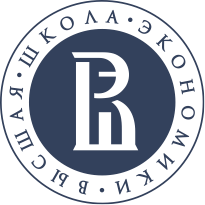 ПЕРИОД И ГРАФИК ПЕРЕСДАЧ
2 периода пересдач — зимой и  осенью
За 1-2 модули: с 10 января по 15 февраля
За 3-4 модули: с 1 сентября по 15 октября
 График пересдач включает как  минимум
две даты приёма первой пересдачи и
одну дату приёма пересдачи с
комиссией по каждому экзамену:
 Запись на пересдачи
График пересдач
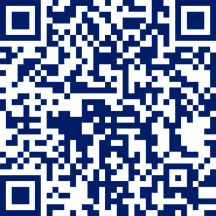 Запись на пересдачи
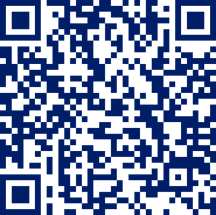 29
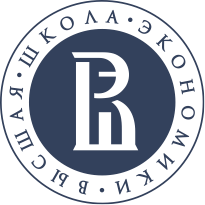 МЕЖДУНАРОДНАЯ МОБИЛЬНОСТЬ
Центр международных обменов ВШБ
Контакты
Адрес: ул. Шаболовка 26/4,
офис 4301
Телефон: +7 (495) 772-95-90
*28502; *28503
Email: outgoing.gsb@hse.ru;
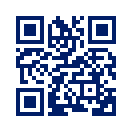 https://gsb.hse.ru/iec/
incoming.gsb@hse.ru
30
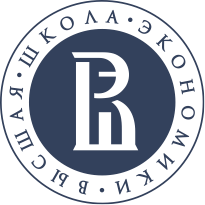 ЦЕНТР КАРЬЕРЫ ВШБ
Контакты
Адрес: ул. Шаболовка 26/4,
офис 4401
Телефон: +7 (495) 621-77-92
Email: careers@hse.ru
https://gsb.hse.ru/careercentre/
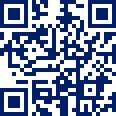 17
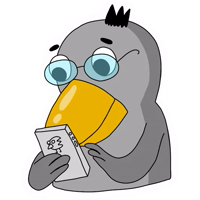 ОПЛАТА ОБУЧЕНИЯ
19
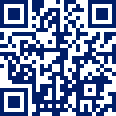 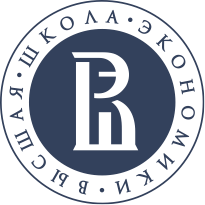 Оплата обучения
Оплата обучения в НИУ ВШЭ за учебный год производится  двумя платежами (по семестрам):
первый платеж - до 25 августа;
второй платеж - до 20 февраля.
*Сроки оплаты могут варьироваться в зависимости от условий договора,
заключенного со студентом в год его поступления.
19
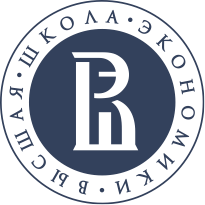 Рассрочка по оплате обучения
Для студентов НИУ ВШЭ есть возможность получения отсрочки и рассрочки по оплате  за обучение
Студентам, поступившим в текущем году, предоставлено право на оплату обучения в рассрочку на период с января 2023 года и до окончания 2022/2023 учебного года. 
По вопросам рассрочки необходимо обратиться в учебный офис до 31 января.
Для предоставления отсрочки Вам необходимо своевременно (за 1-2 недели
до срока платежа) обратиться в учебный офис с заявлением, в котором необходимо указать причину предоставления отсрочки.
46
ДОБРО ПОЖАЛОВАТЬ В  НИУ ВШЭ!
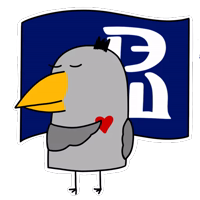 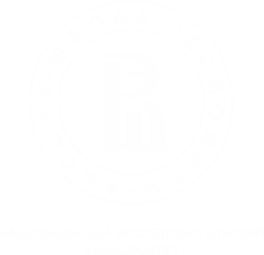